Simplifying Rational Expressions to lowest terms
Standard 50
By
Dakota Diggins
Alex Leytem
To Simplify
1. Factor the numerator as much as Possible
2. Factor the denominator as much as possible
3. Cancel common factors
Example
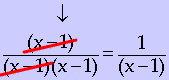 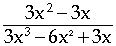 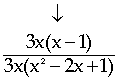 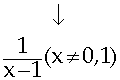 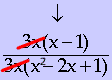 3
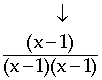